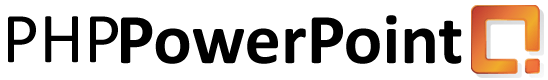 Thank you for using PHPPresentation!
تست فونت فارسی